Besteuerung und Rechtsformwahl– Dozentenmaterialien –Abbildungen
Quelle:  	Professor Dr. Rolf König		StB Prof. Dr. Alexandra Maßbaum		Professor Dr. Caren Sureth-Sloane
		Besteuerung und 				Rechtsformwahl 
		Personen-, Kapitalgesellschaften und 			Mischformen im Vergleich 
		7., vollständig überarbeitete Auflage 			2016
		978-3-482-53467-6
© 2017 NWB Verlag
Dozentenmaterial NWB Studium
InhaltDie Nummerierung der Abbildungen entspricht der Darstellung im Buch.
ABB. 6: 	GmbH-Geschäftsführer ≠ Kommanditist, Geschäftsführungsvergütung 		von KG an GmbH-Geschäftsführer
ABB. 7: 	GmbH-Geschäftsführer ≠ Kommanditist, Geschäftsführungsvergütung 		von KG an GmbH
ABB. 8: 	GmbH-Geschäftsführer = Kommanditist, Geschäftsführungsvergütung 		von KG an GmbH-Geschäftsführer
ABB. 34: 	Umwandlungsrecht
ABB. 35: 	Umwandlungen nach dem UmwG
ABB. 36: 	Arten der Verschmelzung
ABB. 37: 	Formen der Spaltung
ABB. 38: 	Möglichkeiten der Verschmelzung
ABB. 39: 	Bilanzielle Darstellung des Übernahmegewinns
ABB. 40: 	Ausnahmen von der Möglichkeit des Buchwertansatzes
ABB. 41: 	Veräußerungspreis der eingebrachten und Anschaffungskosten der
		erhaltenen Anteile beim Anteilstausch
ABB. 42: 	Möglichkeiten der Spaltung einer Kapitalgesellschaft
ABB. 43: 	Möglichkeiten der Spaltung einer Personengesellschaft
ABB. 44: 	Möglichkeiten des Formwechsels
© 2017 NWB Verlag
Dozentenmaterial NWB Studium
ABB. 6: 	GmbH-Geschäftsführer ≠ Kommanditist, 			Geschäftsführungsvergütung von
		KG an GmbH-Geschäftsführer
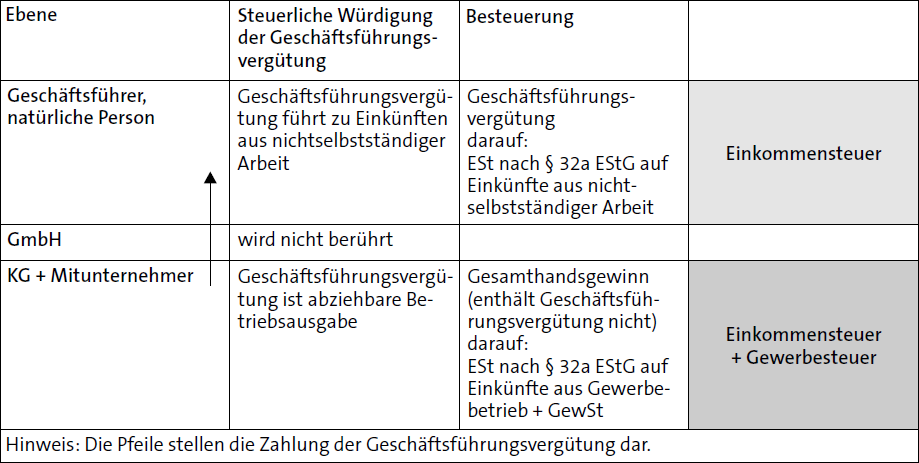 Quelle: König, Maßbaum, Sureth-Sloane, Besteuerung und Rechtsformwahl,	7. Auflage 2016, Seite 69
© 2017 NWB Verlag
Dozentenmaterial NWB Studium
ABB. 7: 	GmbH-Geschäftsführer ≠ Kommanditist, 			Geschäftsführungsvergütung von
		KG an GmbH
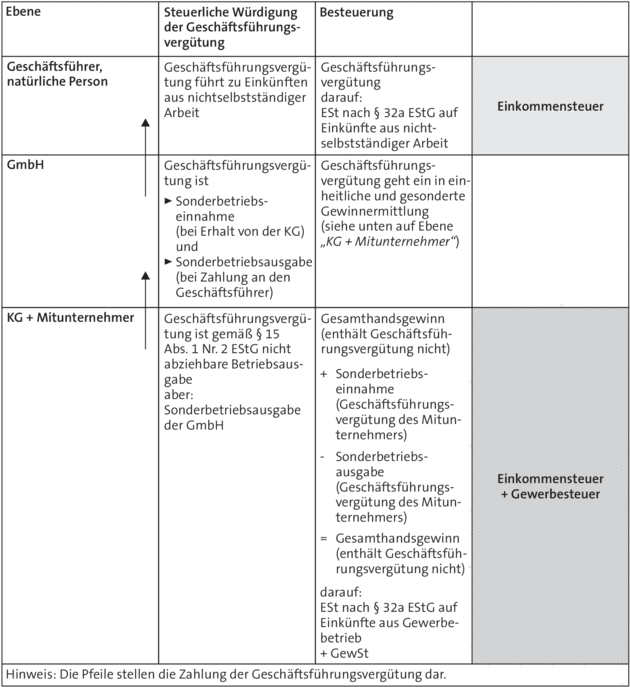 Quelle: König, Maßbaum, Sureth-Sloane, Besteuerung und Rechtsformwahl,	7. Auflage 2016, Seite 71
© 2017 NWB Verlag
Dozentenmaterial NWB Studium
ABB. 8: 	GmbH-Geschäftsführer = Kommanditist, 			Geschäftsführungsvergütung von
		KG an GmbH-Geschäftsführer
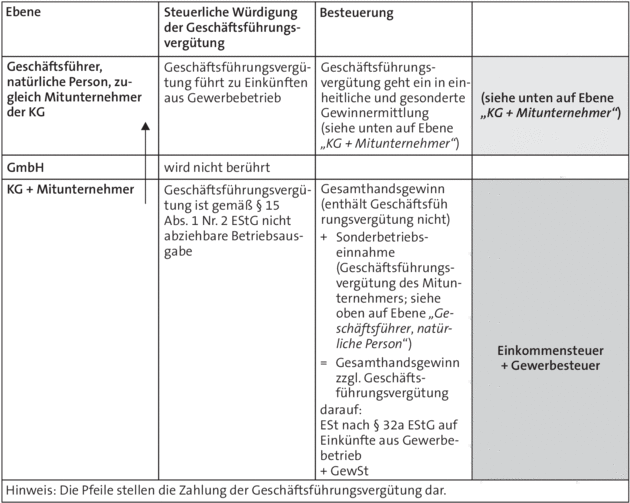 Quelle: König, Maßbaum, Sureth-Sloane, Besteuerung und Rechtsformwahl,	7. Auflage 2016, Seite 73
© 2017 NWB Verlag
Dozentenmaterial NWB Studium
ABB. 34: 	Umwandlungsrecht
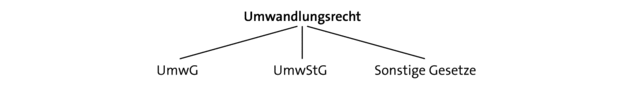 Quelle: König, Maßbaum, Sureth-Sloane, Besteuerung und Rechtsformwahl,	7. Auflage 2016, Seite 158
© 2017 NWB Verlag
Dozentenmaterial NWB Studium
ABB. 35: 	Umwandlungen nach dem UmwG
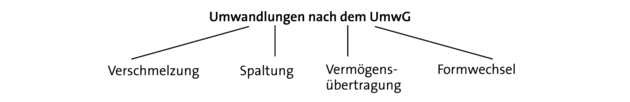 Quelle: König, Maßbaum, Sureth-Sloane, Besteuerung und Rechtsformwahl,	7. Auflage 2016, Seite 158
© 2017 NWB Verlag
Dozentenmaterial NWB Studium
ABB. 36: 	Arten der Verschmelzung
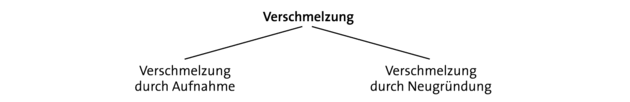 Quelle: König, Maßbaum, Sureth-Sloane, Besteuerung und Rechtsformwahl,	7. Auflage 2016, Seite 159
© 2017 NWB Verlag
Dozentenmaterial NWB Studium
ABB. 37: 	Formen der Spaltung
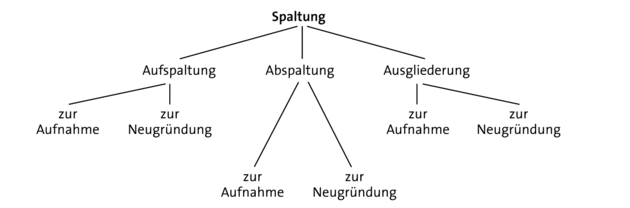 Quelle: König, Maßbaum, Sureth-Sloane, Besteuerung und Rechtsformwahl,	7. Auflage 2016, Seite 161
© 2017 NWB Verlag
Dozentenmaterial NWB Studium
ABB. 38: 	Möglichkeiten der Verschmelzung
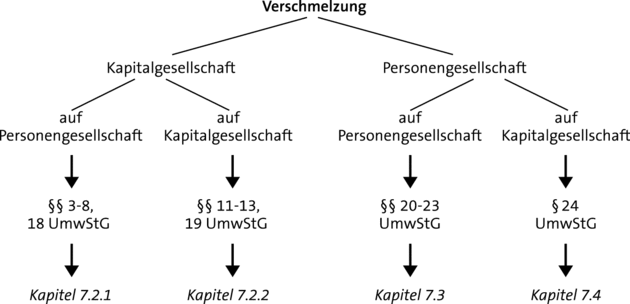 Quelle: König, Maßbaum, Sureth-Sloane, Besteuerung und Rechtsformwahl,	7. Auflage 2016, Seite 165
© 2017 NWB Verlag
Dozentenmaterial NWB Studium
ABB. 39: 	Bilanzielle Darstellung des 						Übernahmegewinns
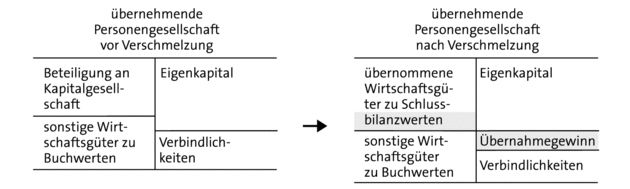 Quelle: König, Maßbaum, Sureth-Sloane, Besteuerung und Rechtsformwahl,	7. Auflage 2016, Seite 173
© 2017 NWB Verlag
Dozentenmaterial NWB Studium
ABB. 40: 	Ausnahmen von der Möglichkeit des 				Buchwertansatzes
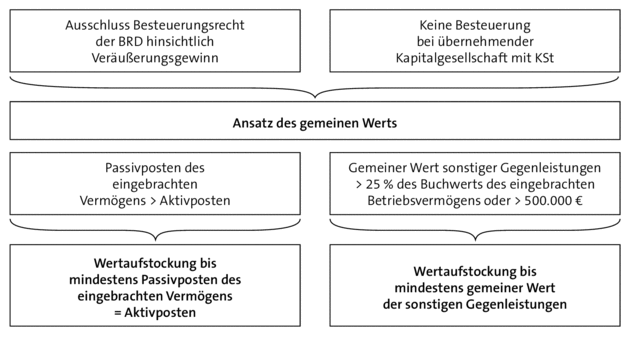 Quelle: König, Maßbaum, Sureth-Sloane, Besteuerung und Rechtsformwahl,	7. Auflage 2016, Seite 204
© 2017 NWB Verlag
Dozentenmaterial NWB Studium
ABB. 41: 	Veräußerungspreis der eingebrachten und 			Anschaffungskosten der erhaltenen Anteile 			beim Anteilstausch
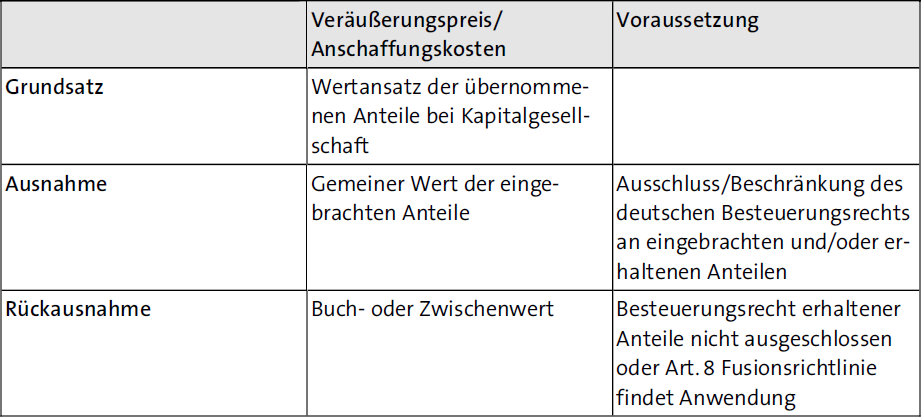 Quelle: König, Maßbaum, Sureth-Sloane, Besteuerung und Rechtsformwahl,	7. Auflage 2016, Seite 217
© 2017 NWB Verlag
Dozentenmaterial NWB Studium
ABB. 42: 	Möglichkeiten der Spaltung einer 					Kapitalgesellschaft
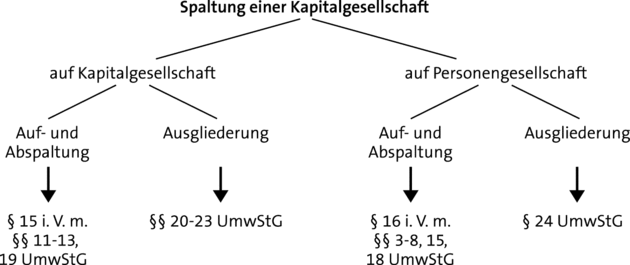 Quelle: König, Maßbaum, Sureth-Sloane, Besteuerung und Rechtsformwahl,	7. Auflage 2016, Seite 227
© 2017 NWB Verlag
Dozentenmaterial NWB Studium
ABB. 43: 	Möglichkeiten der Spaltung einer 					Personengesellschaft
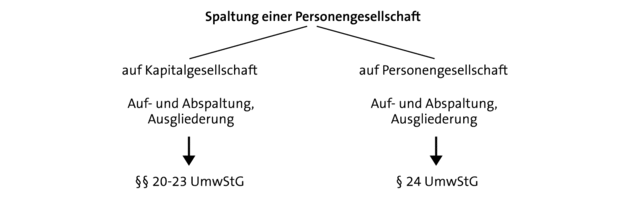 Quelle: König, Maßbaum, Sureth-Sloane, Besteuerung und Rechtsformwahl,	7. Auflage 2016, Seite 230
© 2017 NWB Verlag
Dozentenmaterial NWB Studium
ABB. 44: 	Möglichkeiten des Formwechsels
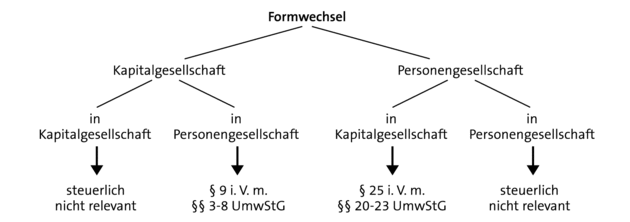 Quelle: König, Maßbaum, Sureth-Sloane, Besteuerung und Rechtsformwahl,	7. Auflage 2016, Seite 232
© 2017 NWB Verlag
Dozentenmaterial NWB Studium
Nutzungshinweise
Nutzen Sie das vorliegende Material innerhalb Ihrer Vorträge via Beamer/Projektor, in Workshops, für Aufgaben und Übungen. 

Sämtliche Abbildungen dieses Werks finden Sie auch in hoher Auflösung in Ihrer NWB Datenbank. Rufen Sie hierzu einfach die Online-Version auf.
NWB Verlag GmbH & Co. KG
Dozentenservice
Eschstr. 22
44629 Herne
Fon 02323.141-990
Fax 02323.141-173
dozentenservice@nwb.de

Geschäftsführung: Dr. Felix Friedlaender, Dr. Ludger Kleyboldt, Mark Liedtke
© 2017 NWB Verlag
Dozentenmaterial NWB Studium